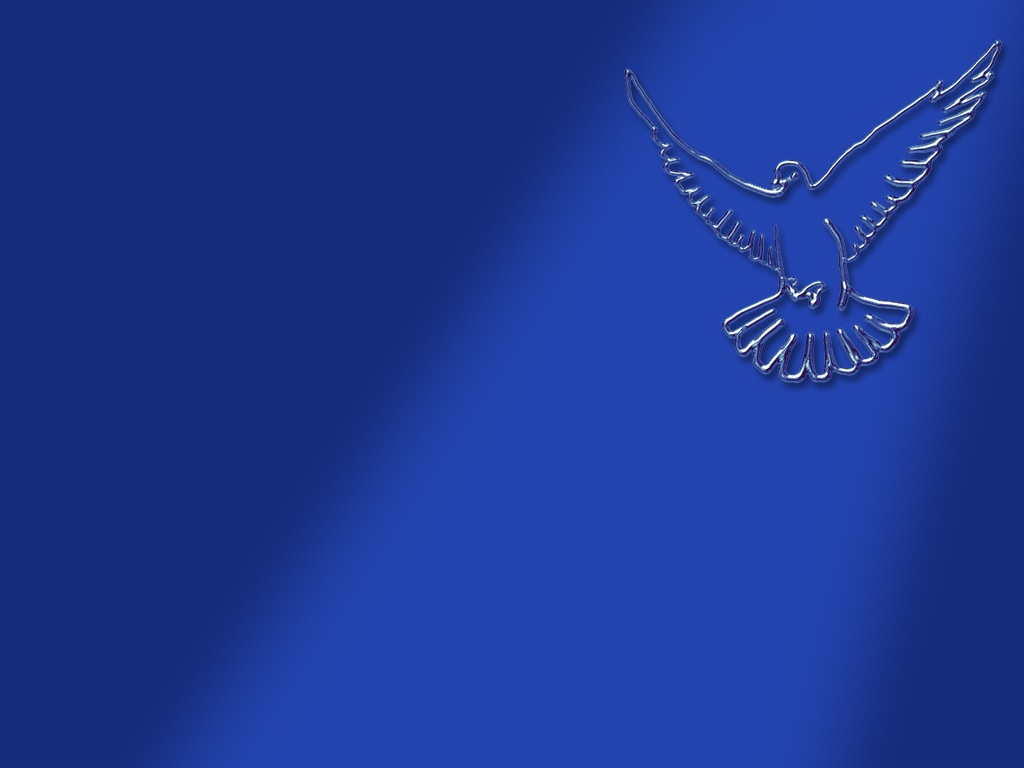 主知阮心肝
聖歌隊 獻詩
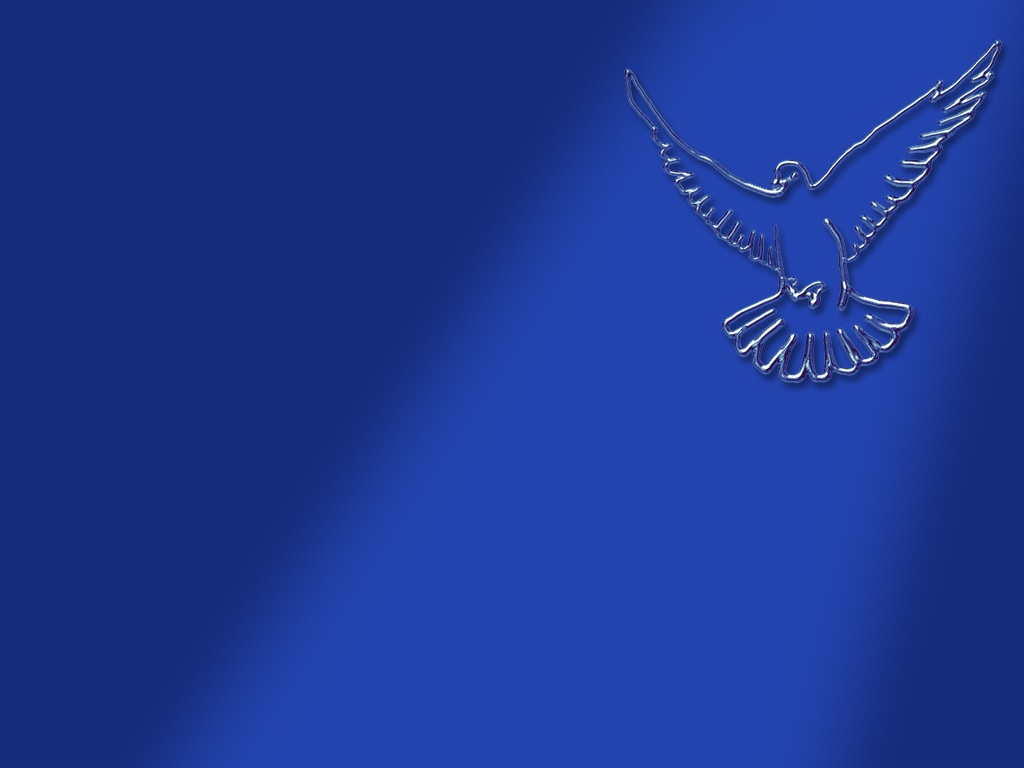 主知阮心肝
當我孤單寂寞
心中憂愁目屎流未息
不知啥人能可瞭解我的心肝？當我心頭鬱卒
腳步沉重不知要按怎？
頭前路途黑暗啥人可作伴？
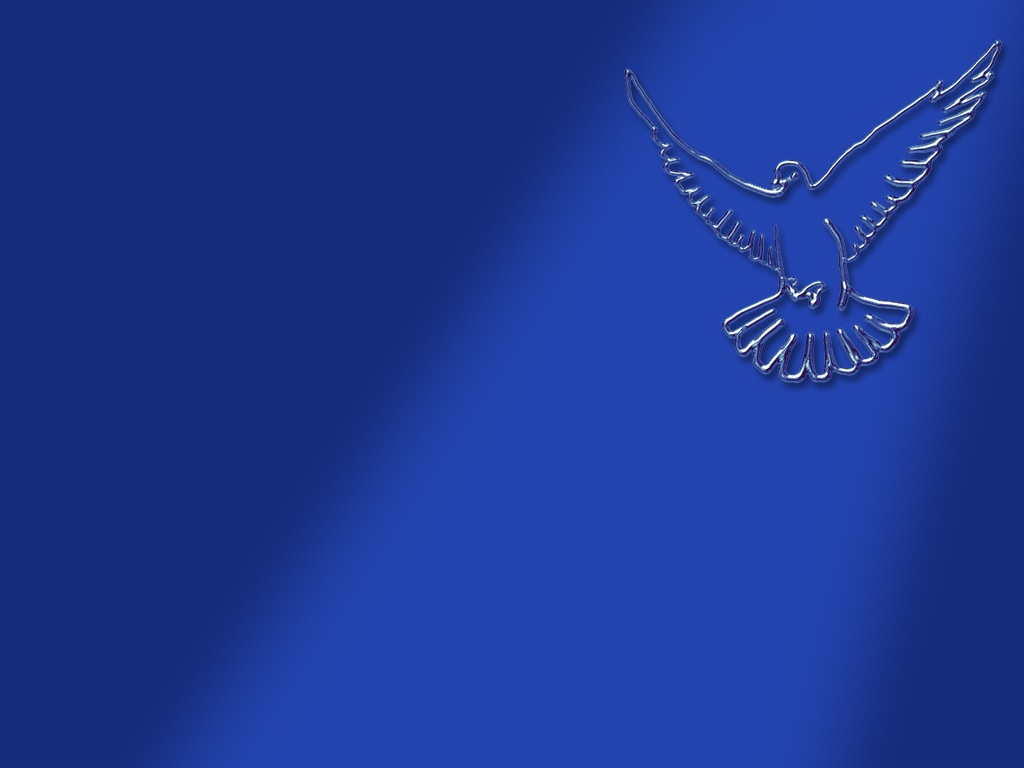 主知阮心肝 1/4
主祢知阮心肝，主求祢憐憫我
俯落耳孔垂聽我的卑微心聲主除了祢以外，我沒別的依倚
祢是我的牧者引領我來行
主除了祢以外，我沒別的依倚
祢是我的牧者引領我來行
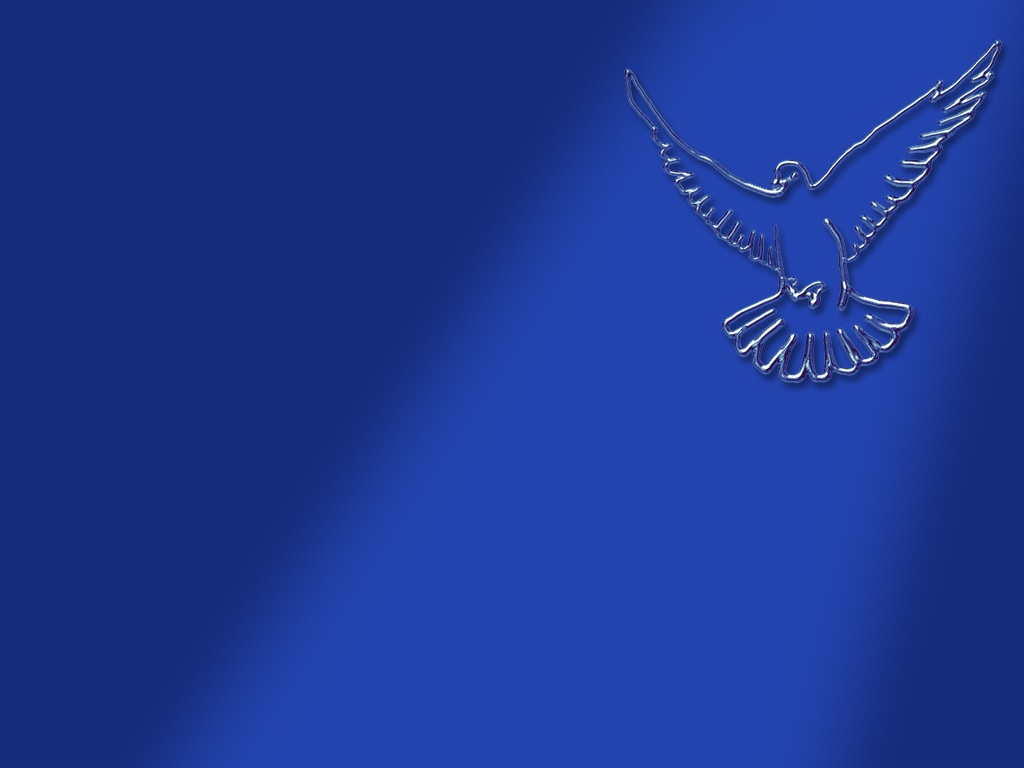 主知阮心肝 2/4
當我孤單寂寞
心中憂愁目屎流未息
不知啥人能可瞭解我的心肝？當我心頭鬱卒
腳步沉重不知要按怎？
頭前路途黑暗啥人可作伴？
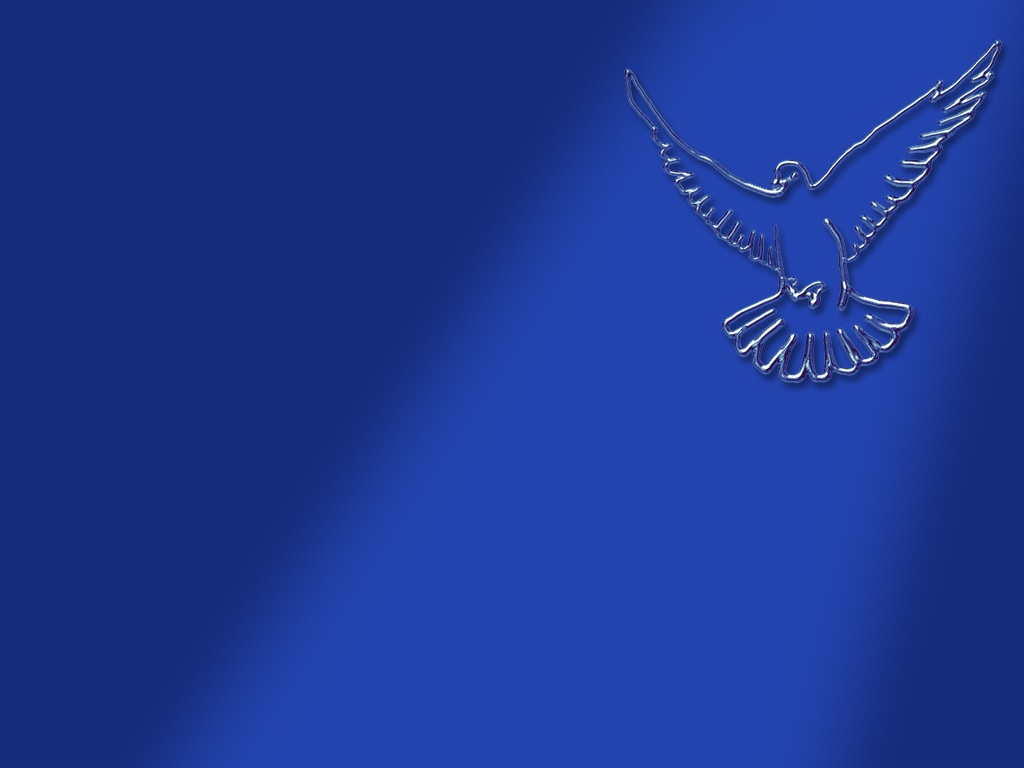 主知阮心肝 3/4
主祢知阮心肝，主求祢憐憫我
俯落耳孔垂聽我的卑微心聲主除了祢以外，我沒別的依倚
祢是我的牧者引領我來行
主除了祢以外，我沒別的依倚
祢是我的牧者引領我來行